Copilot Scenario Library
Discover industry and role-based scenarios
Copilot value journey
Grow value from a base of solid usage and individual productivity and then extend though agents to impact organizational KPIs.
Org Value
Role-based Copilot agents
Copilot Studio custom agents
Extend
Functional Value
Copilot Studio pre-built agents
Microsoft 365 Copilot functional scenarios
Buy
Individual Value
Microsoft 365 Copilot universal prompts (Meeting Recap, Summarize an email, etc.)
Top 10 to "Try First"
with Microsoft 365 CopilotFoundational skills for new users
1
2
3
4
5
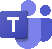 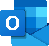 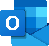 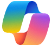 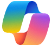 Recap a meeting – let Copilot keep track of key topics and action items so you can stay focused during the meeting and avoid listening to the recording after.
Summarize an email thread 
– get quickly caught up to a long, complex email thread.
Draft email 
–  personalize the tone and length.
Summarize a document 
– get right down to business by summarizing long documents and focusing on the relevant sections.
Tell me about a topic/project 
– provide insights and analysis from across multiple sources to get up to speed quickly.
Draft an email to [name] that informs them that Project X is delayed two weeks. Make it short and casual in tone.
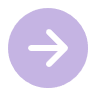 Draft an email with notes and action items from meeting
Click on the Summarize icon
Give me a bulleted list of key points from file
Tell me what's new about topic organized by emails, chats, and files?
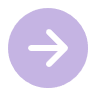 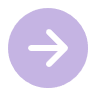 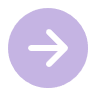 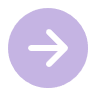 6
7
8
9
10
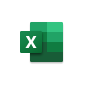 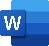 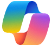 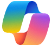 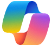 Give me some ideas for …
– boost your creativity with ideas for your work such as agendas, product names, social media posts, etc.
Help me write … 
– jumpstart creativity and write and edit like a pro by getting a first draft in seconds.
What did they say … 
– when you vaguely remember someone mentioning a topic, have Copilot do the research.
How do I …
– let Copilot help you build or fix formulas in Excel.
Translate a message 
– with business becoming increasingly international, it’s important to be able to read or write messages in other languages.
Suggest 10 compelling taglines based on file
Generate three ways to say [x]
What did person say about topic
How do I sum values that are greater than 0?
Translate the following text into French:
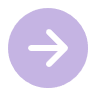 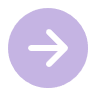 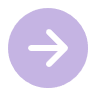 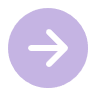 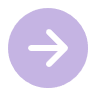 For more prompts, visit Copilot Lab at: aka.ms/CopilotLab
”Effort” level for each scenario
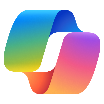 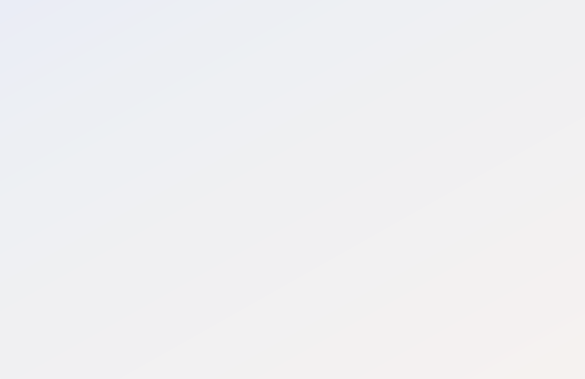 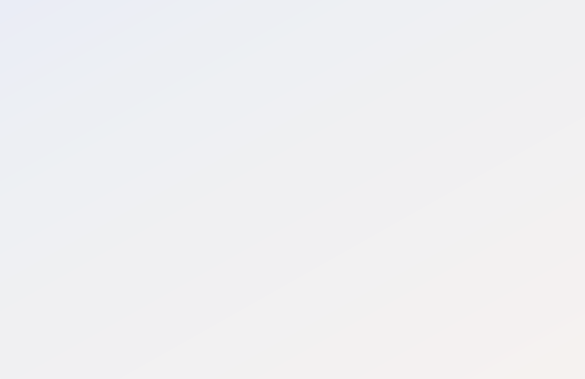 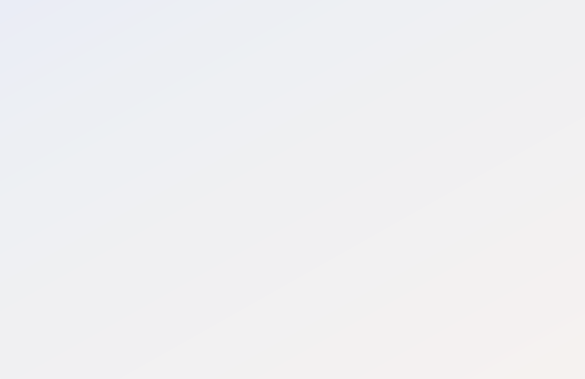 Extend
Buy
Start
3
2
1
Tailor your data, systems and workflows via Copilot agents
Unlock productivity out of the box
Your first step into generative AI
Microsoft 365 Copilot
Security Copilot
Microsoft Copilot
Role-based Copilot agents
Copilot Studio
Azure AI Studio
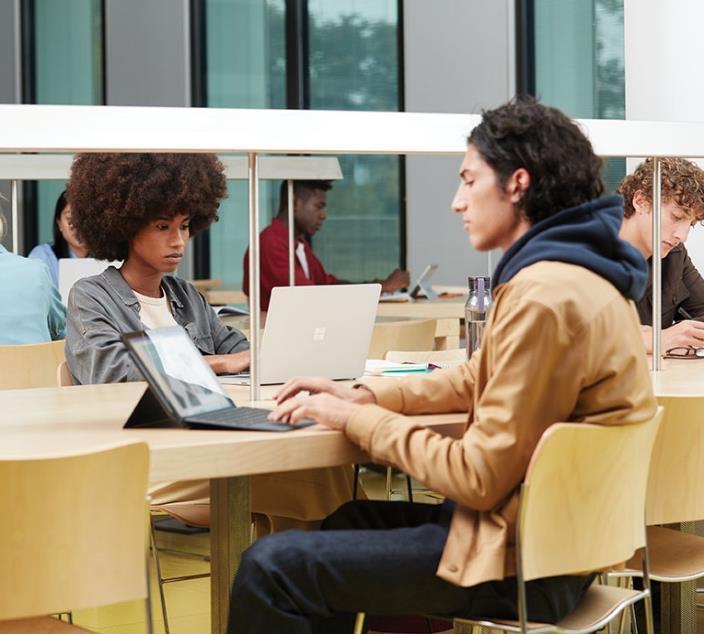 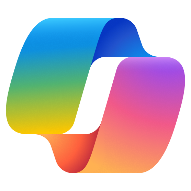 Copilot scenarios forEducation
Copilot scenarios forEducation
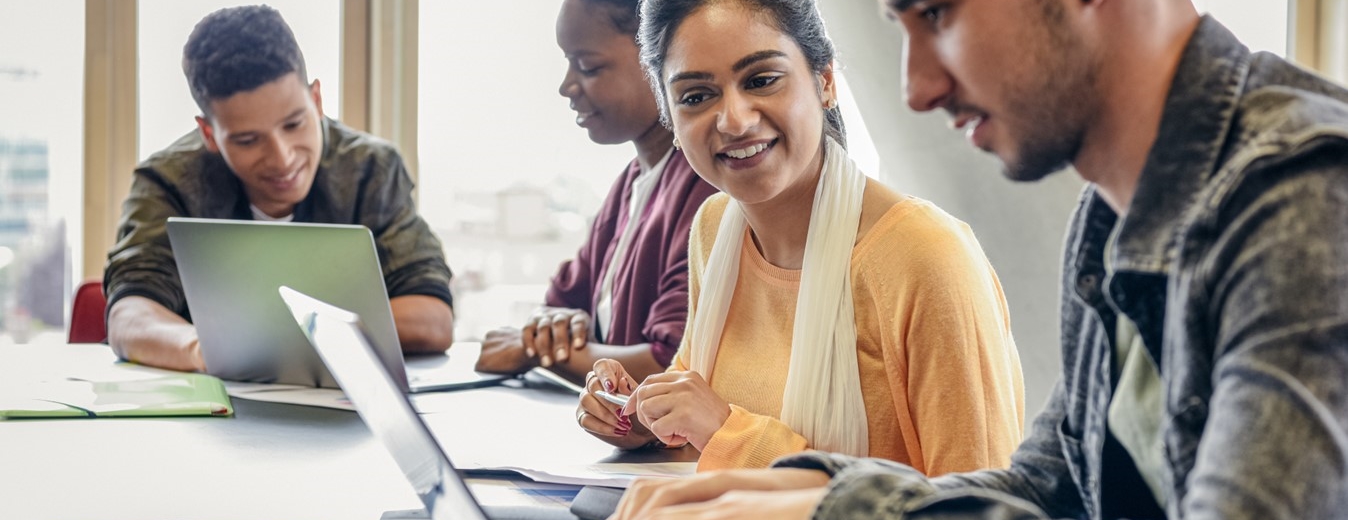 Overview and opportunities
Day in the life
Use case by role
AI holds tremendous potential for education. Discover key opportunities and learn how Copilot can assist.
See how real-life education users are leveraging Copilot day-to-day.
Copilot can enhance the tasks that education users perform every day. Explore key use cases and how Copilot can be your AI assistant along the way.
Copilot solutions in Education
Microsoft 365 Copilot is your AI assistant for education. It can boost productivity, amplify creativity, and securely empower everyone in the organization. It can save time and energy for faculty, enable seamless content creation, enhance collaboration experiences, and support student learning outcomes and success.
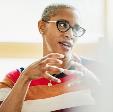 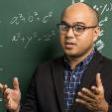 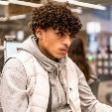 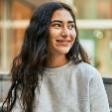 Goals and challenges
Copilot can empower everyone to free up their time and energy to focus on what matters most. Easily adjust, summarize, and create new content using natural language.
Education roles
Improve materials
Researcher
Educator
Student
Administrator
Microsoft Copilot opportunity to impact key functional KPIs
Amplify your creativity by bringing your ideas to life with custom-generated images, presentations, and an agent for productivity. Copilot also takes collaboration to the next level to help you stay connected and able to achieve more together.
Increase staff, educator, and student satisfaction
Efficient policy drafting
Workforce planning
Assessment formulation
Dynamic course orchestration
District-wide reporting and communication
Monthly board meeting management
Agile budget management
Enhance student outcomes and experiences
Copilot can help personalize learning by easily adapting content, simplifying complex topics, and helping students fully participate. Students can benefit from personalized 24/7 support, initial feedback on their work, and assistance getting started.
Copilot can assist with...
Copilot provides an opportunity to identify areas for improvement and makes the most of your data. Discover and dig into new insights such as budget management, enrollment trends, survey data interpretation, and more.
Improve operational efficiency
Focus on what matters
Enhance experiences
Improve efficiency
Help educators and administrators thrive in Education
Using AI
Key Processes
Before AI
It's often not feasible to create personalized materials to meet student needs
Assessment formulation
Personalize learning
Use Copilot to help create differentiated tests based on student abilities and save time to focus on other tasks.
Efficient policy planning
Dynamic course orchestration
Content creation
Developing content and regularly adapting it based on feedback or requirements is time intensive
Research best practices and requirements, 
draft policies, and cocreate with faculty and staff.
Use Copilot to create engaging, standards aligned materials and adapt them based on feedback
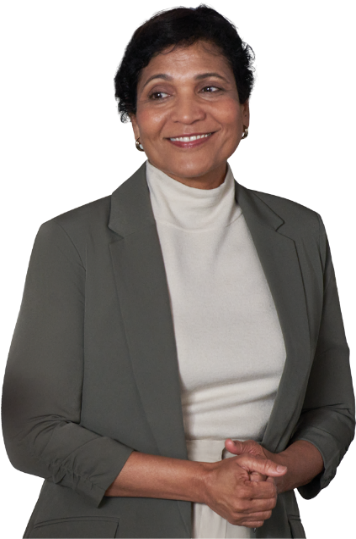 Workforce Planning
Plan and collaborate
Aligning large groups and effectively collaborating is difficult
Develop a comprehensive communication strategy to determine communication channels, timelines, and messaging for effective engagement.
Agile budget management
Lack of efficient planning and maintenance can cause larger issues such as financial impact
Operational efficiency
Ensure continuous adjustments to the budget models, reflecting the most recent financial figures and areas for cost optimization for various stakeholders.
Pharma - Drug research
District-wide reporting and communication
Monthly board meeting management
Discovering, sharing, and actioning on insights is challenging, whether from multiple data sources or in meetings
Save time on meeting preparation and follow-up, lead interactive meetings
Analyze key data, prepare customized reports, and share them effectively
Gain insights
Available with:
Scenario level:
Education | Efficient policy drafting
Buy
Microsoft 365 Copilot
Time savings
Operational efficiency
Value benefit
KPIs impacted
Staff satisfaction
Cost savings
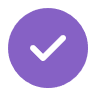 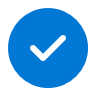 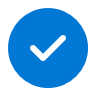 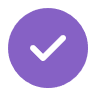 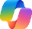 Business Chat2
1. Stakeholder management
2. Research and analysis
3. Policy development
Research and collate information on best practices, legal requirements, and policies at peer institutions, along with their potential implications.
Engage relevant stakeholders such as faculty senate, department chairs, and other administrative staff to seek their perspectives.
Draft the new policy, clearly outlining its purpose, scope, objectives, and the intended impact.
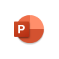 Copilot in PowerPoint
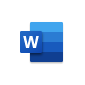 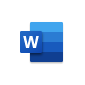 Copilot in Word
Copilot in Word
Benefit: Quickly elicit any relevant legal precedents or best practices from legal databases and university consortium repositories to support policy development – let Copilot help do the work!
Benefit: Generate initial drafts of the new policy document. Easily create a presentation summarizing the new policy using Copilot in PowerPoint.
Benefit: Summarize insights from meeting notes and input from stakeholders, saving time and increasing collaboration.
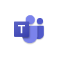 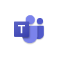 Copilot in Teams
Copilot in Teams
5. Approval and implementation plan
4. Review and revision
6. Socialization
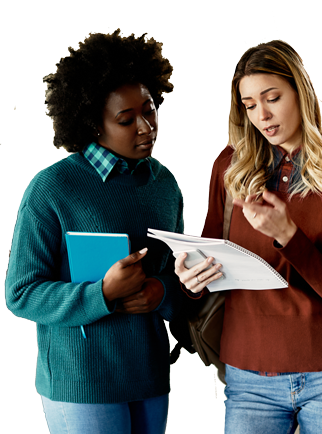 Finalize the policy and develop a detailed implementation plan including communication strategies, training & resourcing needs, R&Rs, and timelines.
Communicate the policy to all relevant stakeholders, relaying its overall implications to relevant departments.
Circulate the draft policy for stakeholder feedback to ensure policy appropriateness and effectiveness.
Benefit: Easily create a presentation summarizing the implementation plan using Copilot in PowerPoint.
Benefit: Develop first draft of implementation plan with help from Copilot in Word.
Benefit: Capture feedback and get support on suggested terminologies and compliance checks efficiently using Copilot in Teams and Outlook.
1Access Copilot at copilot.microsoft.com or the Microsoft Copilot mobile app and set toggle to “Web”.
2Access Business Chat at copilot.microsoft.com, the Microsoft Copilot mobile app, or the Copilot app in Teams, and set toggle to “Work”.
The content in this example scenario is for demonstration purposes only. You should evaluate how Copilot aligns with your organization’s business processes, regulatory requirements, and responsible AI principles.
Available with:
Scenario level:
Education | Workforce planning
Buy
Microsoft 365 Copilot
Educator satisfaction
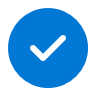 Time savings
Value benefit
KPIs impacted
Employee Experience
Cost savings
Operational efficiency
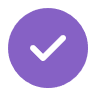 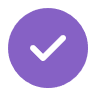 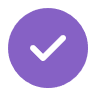 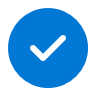 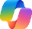 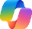 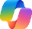 Business Chat2
Business Chat2
Copilot1
1. Issue identification
2. Current state assessment
3. Future state and gap analysis
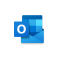 Copilot in Outlook
Assess departmental staffing needs and skills gaps, weighing-in data from HR records, budget reports, faculty profiles, feedback and enrollment projections to create a central repository.
Draft a proactive workforce strategy & plan to future proof academic programs and research success at your university.
Scan existing market reports such as retirement and research funding trends toward future workforce scenario modeling.
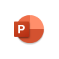 Copilot in PowerPoint
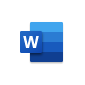 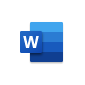 Copilot in Word
Copilot in Word
Benefit: Avoid manually reviewing relevant resources by using Copilot to retrieve relevant data from identified records, reports, and discussions, and summarize key insights.
Benefit: Quickly create customized ‘What-if’ scenarios with the identified data to expedite informed decision-making.
Benefit: Identify current research goals and academic objectives across the university to save time and avoid the need to review manually.
5. Share recommendations
4. Action plan development
6. Continuous improvement and refinement
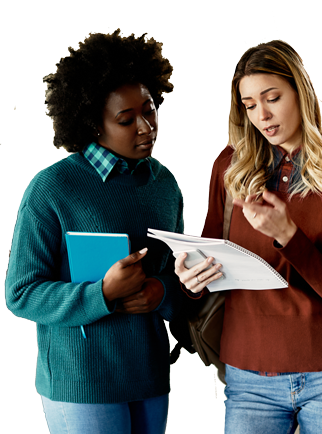 Communicate the plan and proposed recommendations with the administration team and deans.
Revise the faculty recruitment strategy as needed to incorporate feedback and modify to enhance its effectiveness.
Create a comprehensive plan that outlines a dynamic faculty recruitment strategy with evidence to addresses the identified gaps.
Benefit: Document improvement areas for further refinement (e.g., performance data, faculty feedback). Have Copilot generate recommended content and reference feedback to incorporate.
Benefit: Let Copilot draft communication with faculty to share the future faculty recruitment strategy so you can focus on developing an action plan.
Benefit: Copilot can help author early drafts of a faculty recruitment strategy report in Word, and help create an accompanying presentation, saving you time.
1Access Copilot at copilot.microsoft.com or the Microsoft Copilot mobile app and set toggle to “Web”.
2Access Business Chat at copilot.microsoft.com, the Microsoft Copilot mobile app, or the Copilot app in Teams, and set toggle to “Work”.
The content in this example scenario is for demonstration purposes only. You should evaluate how Copilot aligns with your organization’s business processes, regulatory requirements, and responsible AI principles.
Available with:
Scenario level:
Education | Assessment formulation
Buy
Microsoft 365 Copilot
Educator satisfaction
Student outcomes
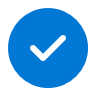 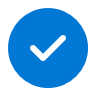 Value benefit
KPIs impacted
Cost savings
Employee experience
Student experience
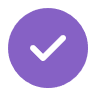 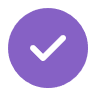 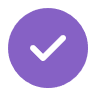 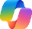 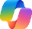 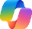 Business Chat2
Business Chat2
Business Chat2
1. Clarify learning objectives
2. Determine design
3. Assessment rubric
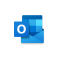 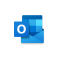 Copilot in Outlook
Copilot in Outlook
Use Copilot to review opportunities to move beyond traditional multiple-choice exams to create more engaging and practical assessments for his statistics course.
Design specific tasks or questions that assess students’ understanding and mastery of the material (e.g., quizzes, case studies, drag-drop exercises).
Create assessment rubric to evaluate student performance on the assessment and set expectations for level of achievement.
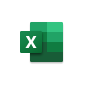 Benefit: Explore interactive assessments that emphasize real-world application, and let Copilot amplify your creativity.
Benefit: Quickly and easily develop a first draft of assessment rubric based on established preset criteria.
Benefit: Collate relevant data from a curated data set library and real-world case studies (e.g., lecture recaps, syllabus, and course curriculum), saving you the time of reviewing one-by-one.
Copilot in Excel
6. Provide feedback
5. Analyze results
4. Administer assessment
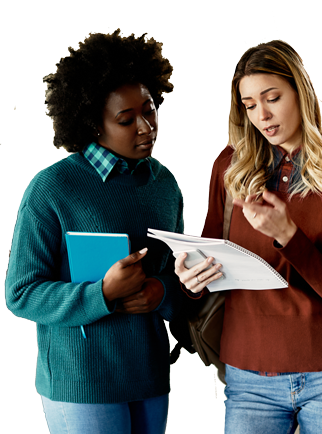 Provide constructive and personalized feedback to students on their performance highlighting strengths and areas for improvement.
Analyze results of the assessment to measure student learning outcomes, identify patterns, and inform instructional decisions.
Administer the assessment to students while following procedures and guideline. Provide any resources or material to support student success.
Benefit: Draft communication that encompasses the personalized feedback quickly using Copilot.
Benefit: Quickly and easily summarize assessment results with customized visuals to help identify trends.
Benefit: Draft communication and reminders for exam reviews and exam delivery method, date and time with Copilot.
1Access Copilot at copilot.microsoft.com or the Microsoft Copilot mobile app and set toggle to “Web”.
2Access Business Chat at copilot.microsoft.com, the Microsoft Copilot mobile app, or the Copilot app in Teams, and set toggle to “Work”.
The content in this example scenario is for demonstration purposes only. You should evaluate how Copilot aligns with your organization’s business processes, regulatory requirements, and responsible AI principles.
Available with:
Scenario level:
Education | Dynamic course orchestration
Buy
Microsoft 365 Copilot
Student outcomes
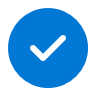 Value benefit
KPIs impacted
Improve materials
Employee experience
Student experience
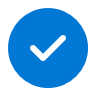 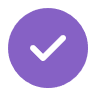 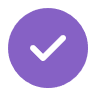 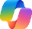 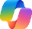 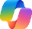 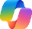 Business Chat2
Business Chat2
Business Chat2
Business Chat2
1. Identify learning objectives
2. Content selection
3. Content alignment
Use Copilot to create an inclusive learning environment for all students.
Select appropriate content such as course materials, literature, multimedia resources, and other education materials based on identified learning objectives.
Evaluate the selected content’s alignment to Institution and state requirements / standards.
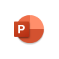 Copilot in PowerPoint
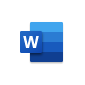 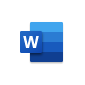 Copilot in Word
Copilot in Word
Benefit: Extract information from course curriculum, syllabus, diverse audience needs, disability support services, and other pre-determined resources in minutes, using Copilot.
Benefit: Use Copilot to identify and get suggestions on diverse course content and learning styles (visual and auditory) to ensure all students have multiple pathways to understanding.
Benefit: Easily extrapolate direct links between selected course materials and the required learning objectives to ensure adequate adherence to the identified standards using Copilot.
6. Reflect and evaluate
4. Collaborative content creation
5. Delivery
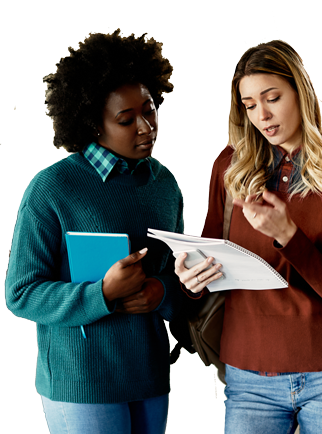 Deliver lesson lectures, activities, and presentations through in-person or online learning.
Partner with the University’s disability services support to create interactive and accessible content (e.g., captioning services, speech functionality, inclusive discussion forums).
Recap the lesson highlights, share templates, materials, and reflect on areas for improvement.
Benefit: Use Copilot to create a feedback request form or polls, draft relevant communications with recap, and analyze results for you.
Benefit: Generate first drafts of lecture slides, handouts, alternative presentation formats, and translations to foster an inclusive, accessible, and respectful learning environment quickly and easy with Copilot.
Benefit: Utilize chat to quickly explore and answer additional queries related to the presentation – saving time and enabling you to respond quickly.
1Access Copilot at copilot.microsoft.com or the Microsoft Copilot mobile app and set toggle to “Web”.
2Access Business Chat at copilot.microsoft.com, the Microsoft Copilot mobile app, or the Copilot app in Teams, and set toggle to “Work”.
The content in this example scenario is for demonstration purposes only. You should evaluate how Copilot aligns with your organization’s business processes, regulatory requirements, and responsible AI principles.
Available with:
Scenario level:
Education | District-wide reporting and communication
Buy
Microsoft 365 Copilot
Operational efficiency
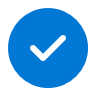 Time savings
Value benefit
Improve materials
KPIs impacted
Reduce costs
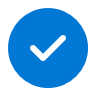 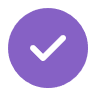 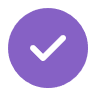 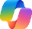 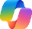 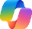 Business Chat2
Business Chat2
Business Chat2
1. Data assimilation
2. Report definition
3. Report generation
Use Copilot to improve its performance reports (e.g., faster, visually appealing reports) and unify stakeholder communication across school boards and parents.
Analyze the district-wide data and identify the specific KPIs and reporting needs for each audience group.
Prepare customized reports tailored to different stakeholders' needs, highlighting district performance, challenges, and proposed strategies for improvement.
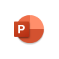 Copilot in PowerPoint
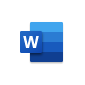 Copilot in Word
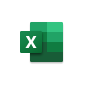 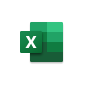 Benefit: Let Copilot help collate data for you from various organizational sources such as student information systems, financial databases, and more.
Benefit: Quickly extrapolate specific needs of different audiences such as school boards, parents, and the community (e.g., graduation rates for the board, student progress for parents, teacher effectiveness).
Benefit: Generate custom visuals to present data in an easily digestible and accessible manner to all using Copilot (e.g., a graduation rate graph over time for the board, student progress chart by grade level for parents).
Copilot in Excel
Copilot in Excel
6. Continuous improvement
4. Communication plan development
5. Insights dissemination
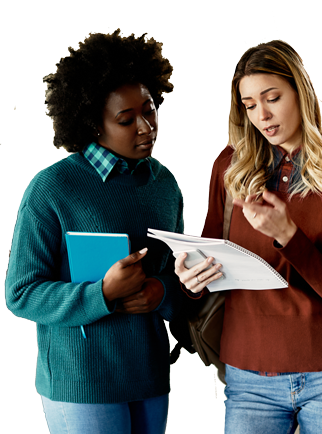 Organize discussion forums to disseminate key findings, best practices, and address key concerns / clarifications real-time.
Develop a comprehensive communication strategy to determine communication channels, timelines, and messaging for effective engagement.
Gather feedback and engagement data to continuously refine the report format, content, and communication channels used for socialization.
Benefit: Save time by having Copilot draft improvement areas for you to optimize engagement effectiveness.
Benefit: Draft district-wide communication rollout plan in record time using Copilot.
Benefit: Document key discussion points, decisions made, follow-ups, and next steps to share with a wider audience quickly and easily.
1Access Copilot at copilot.microsoft.com or the Microsoft Copilot mobile app and set toggle to “Web”.
2Access Business Chat at copilot.microsoft.com, the Microsoft Copilot mobile app, or the Copilot app in Teams, and set toggle to “Work”.
The content in this example scenario is for demonstration purposes only. You should evaluate how Copilot aligns with your organization’s business processes, regulatory requirements, and responsible AI principles.
Available with:
Scenario level:
Education | Monthly board meeting management
Buy
Microsoft 365 Copilot
Operational efficiency
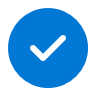 Value benefit
KPIs impacted
Reduced costs
Time savings
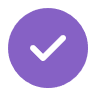 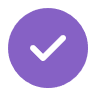 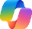 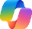 Business Chat2
Business Chat2
1. Meeting preparation
2. Agenda creation and meeting reminders
3. Interactive meeting experience
Use Copilot to effectively manage the next board meeting on curriculum and budget updates.
Create and refine meeting agendas with reminders and summary of email threads to  recommend pertinent topics to the monthly board meeting and stakeholders.
Capture important notes and feedback relevant to the updates while staying highly engaged in the meeting.
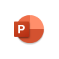 Copilot in PowerPoint
Benefit: Quickly and easily analyze previous meeting notes and discussions, referencing relevant talking points on curriculum updates or budget proposals or specific follow-ups.
Benefit: Save time and ensure you’ve capture board recommendations by using Copilot to generate and refine meeting agendas and documentation.
Benefit: Stay engaged by using Copilot to accurately summarize key points, action items for each participant, and upcoming deadlines.
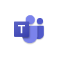 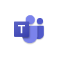 Copilot in Teams
Copilot in Teams
5. Formalize an evidence-based process
4. Collaborative communication
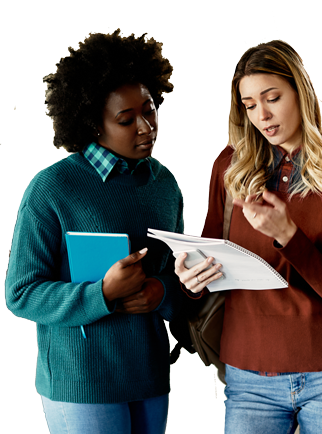 Socialize the curriculum and budget plans to promote active refinement and transparency of information between Board members, and Superintendent office.
Organize meeting key takeaways, gather survey insights, highlight themes, and emphasize action items into a recap communication.
Benefit: Easily create what you need and apply branding guidelines, adjust layouts, and reformat text to socialize plans effectively.
Benefit: Document next steps by using Copilot to create a meeting recap encompassing all to-dos and key points to help track progress over time
1Access Copilot at copilot.microsoft.com or the Microsoft Copilot mobile app and set toggle to “Web”.
2Access Business Chat at copilot.microsoft.com, the Microsoft Copilot mobile app, or the Copilot app in Teams, and set toggle to “Work”.
The content in this example scenario is for demonstration purposes only. You should evaluate how Copilot aligns with your organization’s business processes, regulatory requirements, and responsible AI principles.
Available with:
Scenario level:
Education | Agile budget management
Buy
Microsoft 365 Copilot
Operational efficiency
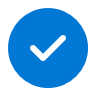 Value benefit
Reduced costs
KPIs impacted
Time savings
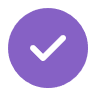 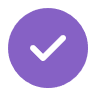 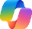 Business Chat2
1. Data preparation
2. Scenario modeling
3. Iterative scenario refinement
Use Copilot to support agile budget management and maintain flexibility in a dynamic educational environment.
Examine historical data, economic indicators, and current needs to predict potential revenue streams and expenses (e.g., key financial metrics such as allocations, expenditures, and available funds).
Ensure continuous adjustments to the budget models, reflecting the most recent financial figures and areas for cost optimization.
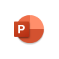 Copilot in PowerPoint
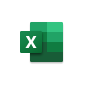 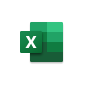 Benefit: Save time by using Copilot to identify relevant data sources, historical spend data, economic trends, and financial records (e.g., fund balances) quickly and accurately.
Benefit: Let Copilot build multiple budget models, ‘What if scenarios’ for funding that factor in fixed costs, variable costs, and potential funding fluctuations
Benefit: Refine scenarios quickly and easily using the latest information on revised spending plans, funding requests, and budget shortfalls
Copilot in Excel
Copilot in Excel
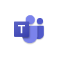 Copilot in Teams
5. Transparent appraisal
4. Collaborative communication
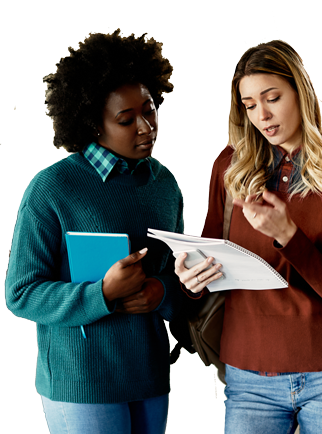 Socialize the most appropriate budget plans with metrics such as budget variance, funding utilization rate, and allocation efficiency, to promote active refinement and transparency.
Evaluate budget scenarios with a larger group such as school boards and department heads to discuss monthly budget needs.
Benefit: Apply branding guidelines, adjust layouts, and reformat text and create customized visuals for leadership presentations using Copilot.
Benefit: Quickly and accurately summarize key discussion points, decisions, and updated data for alignment
1Access Copilot at copilot.microsoft.com or the Microsoft Copilot mobile app and set toggle to “Web”.
2Access Business Chat at copilot.microsoft.com, the Microsoft Copilot mobile app, or the Copilot app in Teams, and set toggle to “Work”.
The content in this example scenario is for demonstration purposes only. You should evaluate how Copilot aligns with your organization’s business processes, regulatory requirements, and responsible AI principles.
Available with:
Scenario level:
A day in the life of a K-12 Educator
Buy
Microsoft 365 Copilot
Save 25 minutes per day
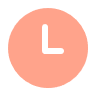 Benefits
More time to grade papers
Increased communication
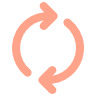 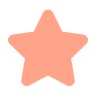 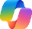 Business Chat2
7:00 am
8:15 am
9:00 am
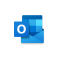 Cassandra
is a K-12 Educator
Copilot in Outlook
Cassandra needs to catch up parent emails and critical messages from school administration, so she has Copilot summarize her emails and chats from the past week with key actions.
Cassandra asks Copilot to create a general message that outlines the plan tonight’s parent and guardian meeting.
Cassandra uses Copilot in Word to review her lesson plan, add differentiated learning activities, and adjust the reading level for the formative assessment questions.
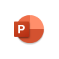 Copilot in PowerPoint
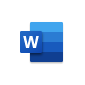 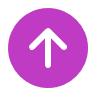 Copilot in Word
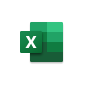 Benefit: Easily catch up on mail and focus on the most important messages to address. Use additional time to prepare for the day.
Benefit: Get started with a draft and spend more time working on the details based on recent community feedback.
Benefit: Personalize learning for students to ensure the class materials are provided in the way that works best for them.
Copilot in Excel
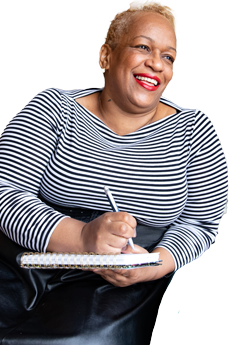 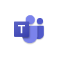 Copilot in Teams
4:00 pm
2:00 pm
11:00 am
Cassandra is making the final touches for tonight's meeting. She uses Copilot in PowerPoint to quickly build a presentation based on the class syllabus.
Cassandra missed the curriculum meeting while taking students to the library. She uses Copilot to review the meeting summary and next steps.
Cassandra uses Copilot in Excel to get insights from the data that help her understand where and which students might be struggling ahead of their next exam.
Benefit: Bring your files to life and focus on your ideas and final touches for the meeting.
Benefit: Avoid feeling behind and stay connected while prioritizing time with students.
Benefit: Effortlessly identify insights and use them to build a plan for a review session that focuses where they might need more support.
1Access Copilot at copilot.microsoft.com or the Microsoft Copilot mobile app and set toggle to “Web”.
2Access Business Chat at copilot.microsoft.com, the Microsoft Copilot mobile app, or the Copilot app in Teams, and set toggle to “Work”.
The content in this example scenario is for demonstration purposes only. You should evaluate how Copilot aligns with your organization’s business processes, regulatory requirements, and responsible AI principles.
Available with:
Scenario level:
A day in the life of an Education Leader
Buy
Microsoft 365 Copilot
More time spent with students
Benefits
Less time spent on administrative tasks
Less time in meetings
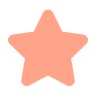 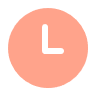 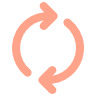 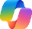 Business Chat2
8:00 am
8:15 am
9:00 am
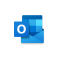 Megan
is an Education Leader
Copilot in Outlook
Megan starts the day by using Copilot to summarize her calendar for that day with  details to help her prepare for each meeting.
Megan summarizes her email threads about grants and curriculum reviews and uses Copilot in Outlook to draft responses.
Megan joins late for a meeting her leadership team to discuss progress. She uses Copilot in Teams to catch up and suggest next steps.
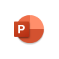 Copilot in PowerPoint
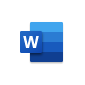 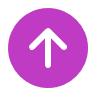 Copilot in Word
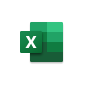 Benefit: Start the day with confidence and identify where more preparation is needed.
Benefit: Transform long conversations into short summaries and save time with a drafting partner.
Benefit: Get up to speed and have more effective conversations in real-time and for follow-ups.
Copilot in Excel
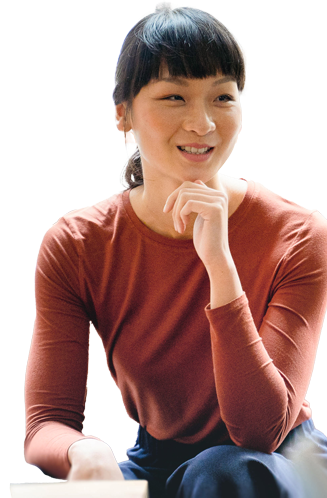 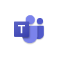 Copilot in Teams
4:00 pm
2:00 pm
11:00 am
Megan is asked to prepare a speech for graduation. To get started, she prompts Copilot in Word to draft ideas and potential outlines.
Megan is scheduled to present new department programs and initiatives at tonight’s Alumni Donor event. She uses Copilot in PowerPoint to quickly build a presentation.
Megan needs to work on the budget for her school. She asks Copilot to add a column for budget variance.
Benefit: Quickly inspire more ideas and build on your expertise, receive immediate feedback and support as you iterate.
Benefit: Spend less time building presentations and more time on making sure messages are clear.
Benefit: Go deeper with data and easily visualize insights to share them with the rest of the team.
1Access Copilot at copilot.microsoft.com or the Microsoft Copilot mobile app and set toggle to “Web”.
2Access Business Chat at copilot.microsoft.com, the Microsoft Copilot mobile app, or the Copilot app in Teams, and set toggle to “Work”.
The content in this example scenario is for demonstration purposes only. You should evaluate how Copilot aligns with your organization’s business processes, regulatory requirements, and responsible AI principles.
Available with:
Scenario level:
A day in the life of a Researcher
Buy
Microsoft 365 Copilot
Benefits
More research completed
More time for grant applications
Increased interdepartmental collaboration
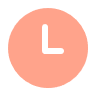 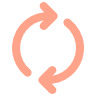 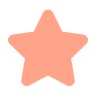 8:00 am
8:15 am
9:00 am
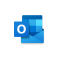 Copilot in Outlook
Lilly
is a Researcher
Lilly uses Copilot in Teams to easily recap a meeting she missed about research plans and review the questions and action items assigned to her.
Lilly summarizes feedback from colleagues about her grant proposal and asks Copilot to generate a response that outlines the next steps.
Lilly uses Copilot in Word to revise and expand key sections of the grant proposal based on feedback and other relevant files.
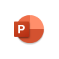 Copilot in PowerPoint
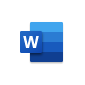 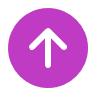 Copilot in Word
Copilot in Loop
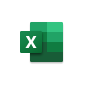 Benefit: Avoid listening to meeting recordings and spend that time working on action items to improve and finalize the plan.
Benefit: Easily document and share next steps that reflect multiple perspectives from a long thread.
Benefit: Expand on your ideas and transform your document with helpful assistance at every stage.
Copilot in Excel
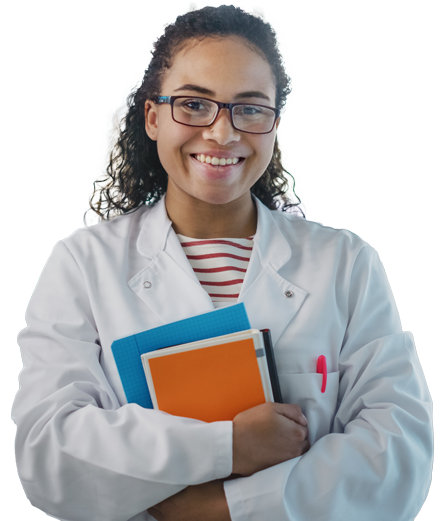 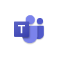 Copilot in Teams
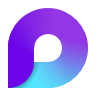 4:00 pm
2:00 pm
11:00 am
Lilly gets back into grant work with her colleagues by using Copilot in Loop to draft a meeting agenda and sort their actions into a table where everyone can provide updates.
With her insights and paper ready in Word, she asks Copilot in PowerPoint to create a presentation for her conference next week.
Lilly reviews the latest data from her sustainability study with Copilot in Excel, which helps her generate insights and visualize the data.
Benefit: Co-create and stay in sync no matter where the group works and build on suggestions to quickly make progress.
Benefit: Focus on your content instead of the design with help drafting the slides and help restructuring or making edits.
Benefit: Discover and explore insights with ease and effortlessly highlight, filter, and sort the data.
1Access Copilot at copilot.microsoft.com or the Microsoft Copilot mobile app and set toggle to “Web”.
2Access Business Chat at copilot.microsoft.com, the Microsoft Copilot mobile app, or the Copilot app in Teams, and set toggle to “Work”.
The content in this example scenario is for demonstration purposes only. You should evaluate how Copilot aligns with your organization’s business processes, regulatory requirements, and responsible AI principles.
Available with:
Scenario level:
A day in the life of a Higher Education Student
Buy
Microsoft 365 Copilot
Benefits
Time management
More time to study
Improved note taking and efficient studying
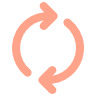 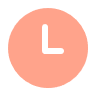 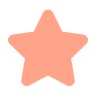 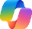 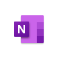 Business Chat2
Copilot in Notes
8:00 am
8:15 am
9:00 am
Alex
is a Higher Education Student
Alex has a busy day ahead and gets started by having Copilot summarize the latest information from professors and the schedule for the week.
The summary reminds her of his upcoming presentation, and she uses Copilot to quickly bring her written thoughts to life.
In economics class, Alex uses Copilot in Excel to analyze financial data and create visually appealing charts for a report.
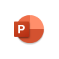 Copilot in PowerPoint
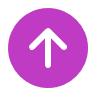 Copilot in Loop
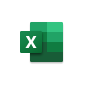 Benefit: Stay connected and prepared across classes, extracurriculars, work, and more.
Benefit: Boost creativity and spend the time saved rehearsing the presentation with Speaker Coach.
Benefit: Get data analysis support, converse to increase understanding of the insights, and easily convey them to others.
Copilot in Excel
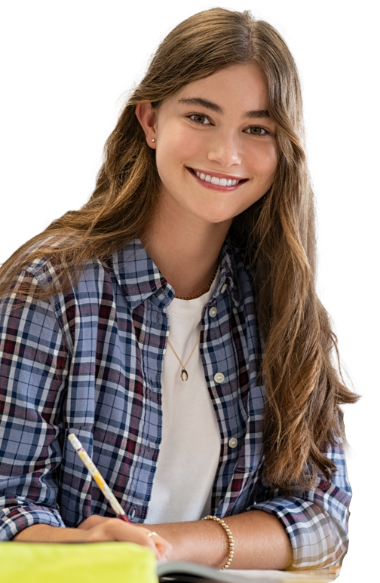 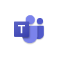 Copilot in Teams
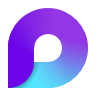 8:00 pm
2:00 pm
11:00 am
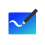 Copilot in Whiteboard
Alex is on student council where they're using Copilot in Whiteboard to collaboratively brainstorm ideas and Copilot in Loop to iterate on their proposal and outline next steps. Get initial feedback.
Alex needs to do one last exam review to boost her confidence, so she turns to Copilot in OneNote to summarize class notes and create a quiz.
Alex was out sick for an exam prep session and uses Copilot in Teams to easily catch up, ask clarification questions, and replay the sections she needed the most help with.
Benefit: Easily summarize notes and use them in a way that increases understanding by openly chatting with notes or transforming them.
Benefit: Spark and organize new ideas while staying in sync to kick start group projects.
Benefit: Keep up and deepen learning experiences with the opportunity to ask endless questions and adapt content.
1Access Copilot at copilot.microsoft.com or the Microsoft Copilot mobile app and set toggle to “Web”.
2Access Business Chat at copilot.microsoft.com, the Microsoft Copilot mobile app, or the Copilot app in Teams, and set toggle to “Work”.
The content in this example scenario is for demonstration purposes only. You should evaluate how Copilot aligns with your organization’s business processes, regulatory requirements, and responsible AI principles.
Available with:
Scenario level:
A day in the life of a HED Educator
Buy
Microsoft 365 Copilot
Benefits
More time to grade papers
Increased communication
More personalized instruction
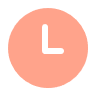 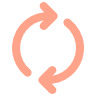 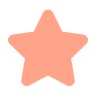 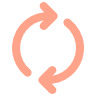 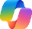 Business Chat2
7:00 am
8:15 am
9:00 am
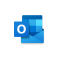 Roger
is a HED Educator
Copilot in Outlook
It is Monday morning and Roger wants to prepare for the week ahead, so he has Copilot summarize his emails and teams chats from the past week with a focus on student and faculty emails.
Roger asks Copilot in Outlook to create an update on the departmental curriculum plan status for the semester.
Roger uses Copilot in Word to draft a student led outline for a research paper, citing academic journals, on countries and their government structures which is outlined in the semester plan.
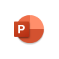 Copilot in PowerPoint
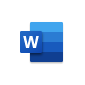 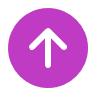 Copilot in Word
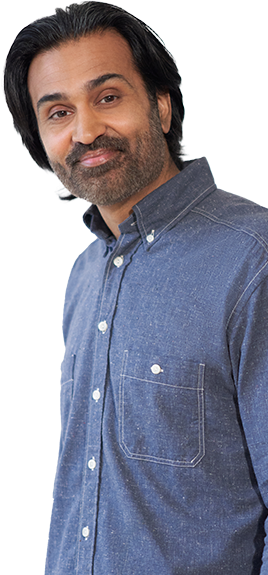 Benefit: Easily catch up on mail and focus on the most important messages to address. Use additional time to prepare for the day.
Benefit: Get started with a draft and spend more time working on the details based on recent community feedback.
Benefit: Expand on your ideas and transform your document with helpful assistance at every stage.
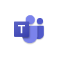 Copilot in Teams
4:00 pm
2:00 pm
11:00 am
Roger is making the final touches for next week’s lecture. he uses Copilot in PowerPoint to quickly build a presentation as a key resource based on the lecture content.
Roger missed the department meeting due to a personal appointment. he uses Copilot to review the meeting summary and next steps.
Roger uses Copilot in Forms for students to check understanding at the end of the session. The data provides insights that helps both the students and him understand where there are knowledge gaps.
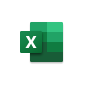 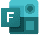 Copilot in Forms
Benefit: Bring your files to life and focus on your ideas and final touches for the meeting.
Benefit: Avoid feeling behind and stay connected while prioritizing time with students.
Benefit: Effortlessly identify insights and use them to signpost students to where they could get more support if needed.
1Access Copilot at copilot.microsoft.com or the Microsoft Copilot mobile app and set toggle to “Web”.
2Access Business Chat at copilot.microsoft.com, the Microsoft Copilot mobile app, or the Copilot app in Teams, and set toggle to “Work”.
The content in this example scenario is for demonstration purposes only. You should evaluate how Copilot aligns with your organization’s business processes, regulatory requirements, and responsible AI principles.
Available with:
Scenario level:
A day in the life of an Head of Student Services
Buy
Microsoft 365 Copilot
More effective planning and communication
More time spent with students
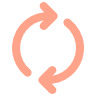 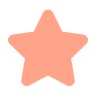 Benefits
Less time spent on administrative tasks
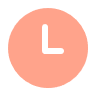 8:00 am
8:15 am
9:00 am
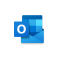 Megan
is a Head of Student Services
Copilot in Outlook
Megan uses Copilot in Teams to easily recap a meeting she missed about new student portal plans outlining the questions to review and action items assigned to her.
Megan summarizes feedback from colleagues about her recent proposal and asks Copilot to generate a response that outlines the next actionable steps.
Megan uses Copilot in Word to revise and expand the key sections of the events and activities that keep students and faculty engaged based on feedback and other relevant files.
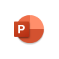 Copilot in PowerPoint
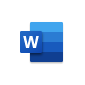 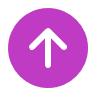 Copilot in Word
Copilot in Loop
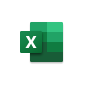 Benefit: Avoid listening to meeting recordings and spend that time working on action items to create new ideas and answer questions.
Benefit: Easily document and share next steps that reflect multiple perspectives from a long thread.
Benefit: Expand on your ideas and transform your document with helpful assistance at every stage.
Copilot in Excel
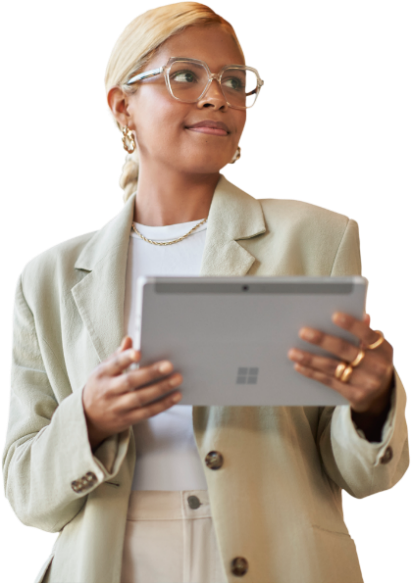 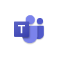 Copilot in Teams
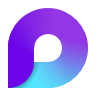 4:00 pm
2:00 pm
11:00 am
Megan gets back into student satisfaction work with her colleagues by using Copilot in Loop to work on a project plan that conducts regular reviews of student satisfaction and success and implement changes when necessary.
With her insights from Excel and the proposal in Word, she asks Copilot in PowerPoint to create a presentation for her committee session next week.
Megan reviews the latest data to monitor the services budget ensuring their spend is in line with the objectives. She asks Copilot to generate data for new grants and scholarships that are available to students and visualizes the data.
Benefit: Co-create and stay in sync no matter where the group works and build on suggestions to quickly make progress.
Benefit: Focus on your content instead of the design with help drafting the slides and help restructuring or making edits.
Benefit: Discover and explore insights with ease and effortlessly highlight, filter, and sort the data.
1Access Copilot at copilot.microsoft.com or the Microsoft Copilot mobile app and set toggle to “Web”.
2Access Business Chat at copilot.microsoft.com, the Microsoft Copilot mobile app, or the Copilot app in Teams, and set toggle to “Work”.
The content in this example scenario is for demonstration purposes only. You should evaluate how Copilot aligns with your organization’s business processes, regulatory requirements, and responsible AI principles.
Available with:
Scenario level:
A day in the life of a K-12 Special Education Assistant
Buy
Microsoft 365 Copilot
More effective planning and communication
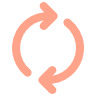 Benefits
Less time spent prepping
More time for students
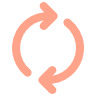 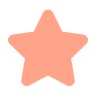 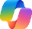 Business Chat2
Alex
is a K-12 Special Education Assistant
7:00 am
8:15 am
9:00 am
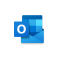 Copilot in Outlook
Alex asks Copilot to summarize her day ahead, listing any actions that need to be taken and student information to be aware of, providing a concise summary of student support needs.
Alex asks Copilot to draft her monthly parent update email that highlights the progress of students she looks after.
Alex uses Copilot in Word to review the teacher lesson plans, then uses Copilot to suggest differentiated learning activities, and adjust the reading level for the formative assessment questions.
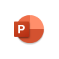 Copilot in PowerPoint
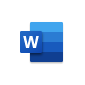 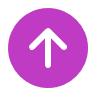 Copilot in Word
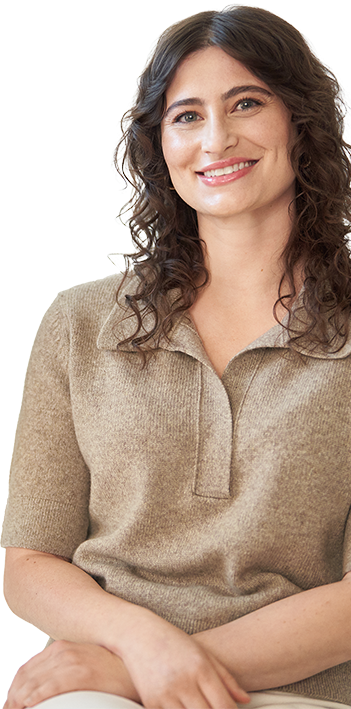 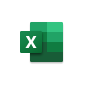 Benefit: Easily outline the day ahead gather information from mail and chats. Use additional time to prepare for the day.
Benefit: Get started with a draft and spend more time working on the details based on recent student outcomes.
Benefit: Personalize learning for students to ensure the class materials are provided in the way that works best for them.
Copilot in Excel
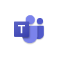 Copilot in Teams
4:00 pm
2:00 pm
11:00 am
Alex is making the final touches for tomorrows team meeting. She uses Copilot in PowerPoint to quickly build a presentation based on relevant student data outlining the next steps.
Alex missed a staff meeting while taking students on a school trip. She uses Copilot to review the meeting summary and any actions relating to her and the students she supports.
Alex uses Copilot in Excel to get insights from the data that help her understand where and which students might need more support ahead of their next exam.
Benefit: Bring your data to life and focus on your ideas for the next meeting.
Benefit: Easily catch up and stay in the know while prioritizing time with students.
Benefit: Effortlessly identify insights and use them to build a plan for a review session for the upcoming exam.
1Access Copilot at copilot.microsoft.com or the Microsoft Copilot mobile app and set toggle to “Web”.
2Access Business Chat at copilot.microsoft.com, the Microsoft Copilot mobile app, or the Copilot app in Teams, and set toggle to “Work”.
The content in this example scenario is for demonstration purposes only. You should evaluate how Copilot aligns with your organization’s business processes, regulatory requirements, and responsible AI principles.
Available with:
Scenario level:
A day in the life of a K-12 Educator using Copilot
Microsoft Copilot
Start
Save 25 minutes per day
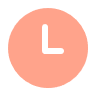 Benefits
More time to plan lessons
Increased communication
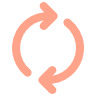 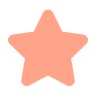 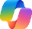 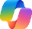 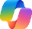 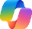 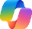 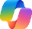 Copilot1
Copilot1
Copilot1
Copilot1
Copilot1
Copilot1
7:00 am
8:15 am
9:00 am
Dierdra
is a K-12 Educator
Dierdra needs to catch up parent emails and critical messages from school administration, so she has Copilot draft a reply email to the head of school addressing her professional development plans.
Dierdra asks Copilot to create a lesson plan for each chapter of The Iliad that includes a reading, discussion, and writing assignment for the next unit.
Dierdra uses Copilot to create various comprehension questions to use with her lesson plan and add differentiated learning activities for her students.
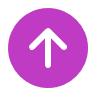 Benefit: Easily catch up on mail and focus on the most important messages to address. Use additional time to prepare for the day.
Benefit: Get started with a draft and spend more time working on the details based on the pacing of your class.
Benefit: Personalize learning for students to ensure the class materials are provided in the way that works best for them.
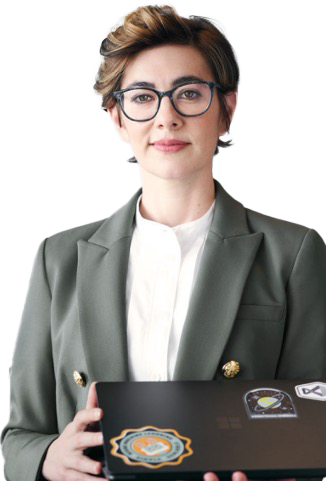 4:00 pm
2:00 pm
11:00 am
Dierdra is making the final touches for tonight's meeting. She uses Copilot to quickly check for clarity and completeness.
Dierdra missed the curriculum meeting while taking students to the library. She uses Copilot to review the meeting summary and research implementation next steps.
Dierdra uses Copilot to create a gradebook spreadsheet to track her class participation and homework scores for her next literature unit.
Benefit: Bring your files to life and focus on your ideas and final touches for the meeting.
Benefit: Avoid feeling behind and stay connected while prioritizing time with students.
Benefit: Effortlessly create spreadsheets and use them to track student progress to gain insights over time to see where they might need more support.
1Access Copilot at copilot.microsoft.com or the Microsoft Copilot mobile app and set toggle to “Web”.
2Access Business Chat at copilot.microsoft.com, the Microsoft Copilot mobile app, or the Copilot app in Teams, and set toggle to “Work”.
The content in this example scenario is for demonstration purposes only. You should evaluate how Copilot aligns with your organization’s business processes, regulatory requirements, and responsible AI principles.